Servicios Consulares para los Ciudadanos Dominicanos
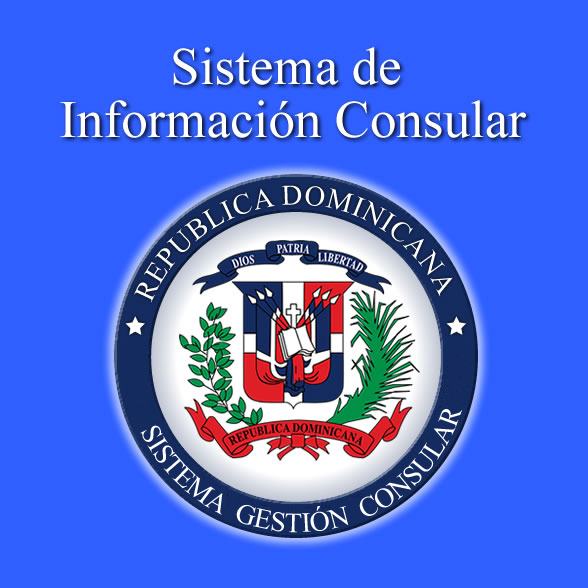 En el Marco del Acuerdo “Flujo Migratorio entre República Dominicana y España”
Definición Sistema de Gestión Consular
Constituye una estructura informática, pensada para la
gestión integrada de los consulados, el cual cubre desde 
el registro básico del ciudadano (inscripción consular), 
hasta la sistematización de todos los procesos que  tienen 
lugar en el espacio físico del consulado, pasando por la 
solicitud de un servicio hasta llegar a la generación 
automática del reporte de las recaudaciones consulares
en tiempo real.
Principales indicadores del Sistema de Gestión Consular
Servicios ofrecidos a través del Sistema de Gestión Consular (a diciembre del 2010)
Servicios que abarca el Sistema de Gestión Consular
Estandarización de Procesos en las Oficinas Consulares
Gestiones a favor de los ciudadanos en el Consulado de Madrid
Atención Personalizada a los ciudadanos
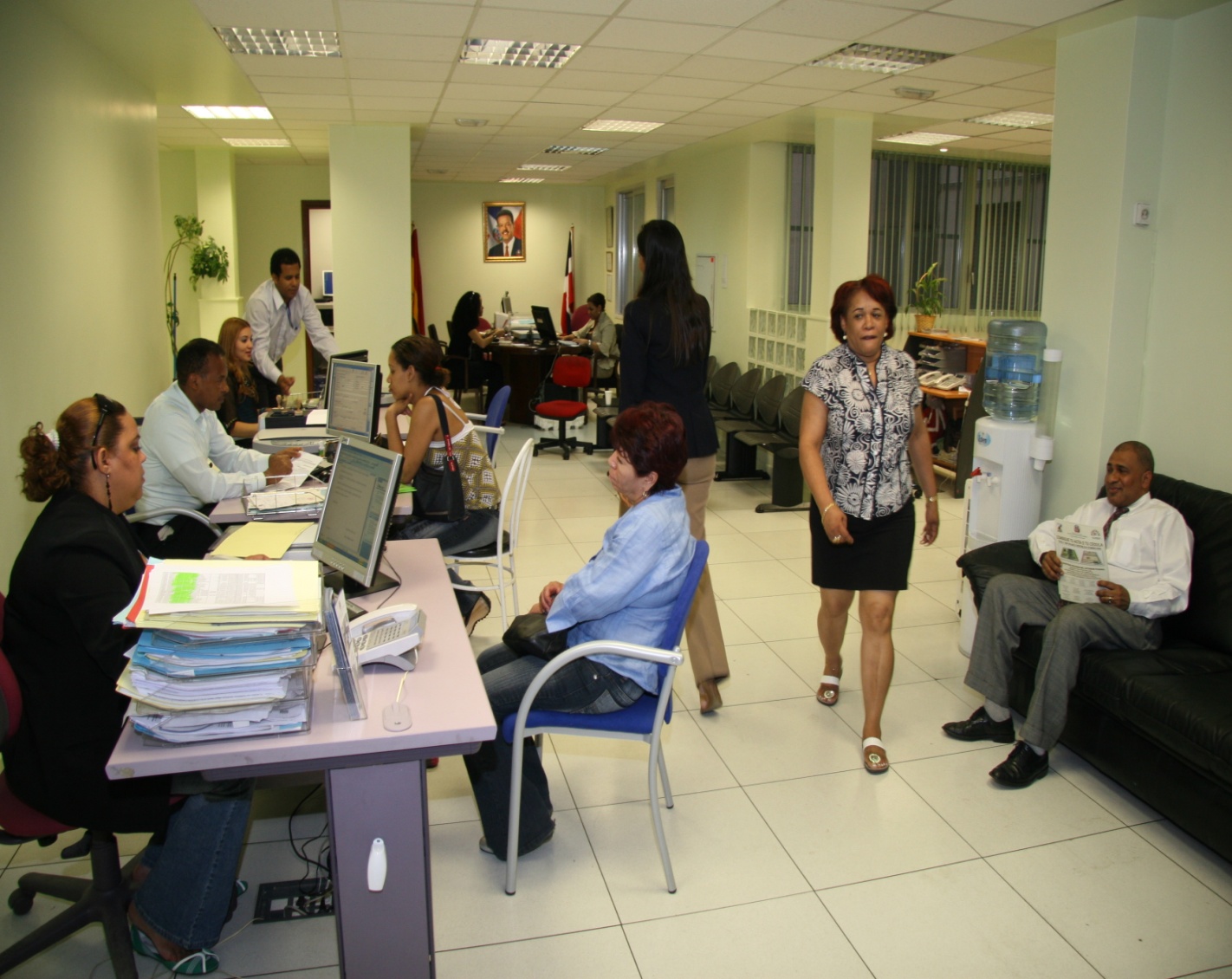 Imagen de la remodelada planta física. 2007
Asistencia a los ciudadanos dominicanos que residen en las provincias pertenecientes a la Jurisdicción Consular de Madrid
Soporte al Sistema de Gestión Consular
Servicios Consulares para los Ciudadanos Dominicanos Acuerdo “Flujo Migratorio entre República Dominicana y España”.
Estadísticas de ciudadanos beneficiados por el Acuerdo entre la República Dominicana y España
Fuente: Sistema de Gestión Consular. Al 24 de abril del 2011
Servicios demandados en las Oficinas Consulares en el marco del Acuerdo de Flujo Migratorio entre la República Dominicana y España
Servicios demandados en las Oficinas Consulares en el marco del Acuerdo de Flujo Migratorio entre la República Dominicana y España
Servicios demandados en las Oficinas Consulares en el marco del Acuerdo de Flujo Migratorio entre la República Dominicana y España
Servicios demandados en las Oficinas Consulares en el marco del Acuerdo de Flujo Migratorio entre la República  Dominicana  y Espana
Servicios demandados en las Oficinas Consulares en el marco del Acuerdo de Flujo Migratorio entre la República Dominicana y España
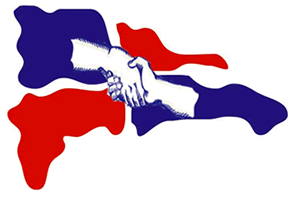 Muchas Gracias!